Presentation display
URBAN FASHION & LIFESTYLE PRODUCT
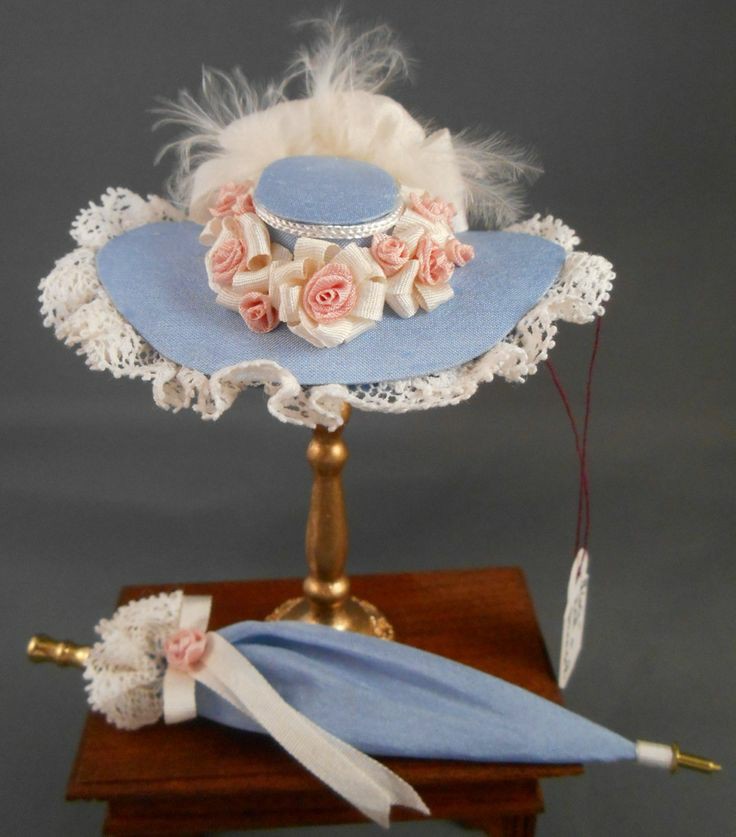 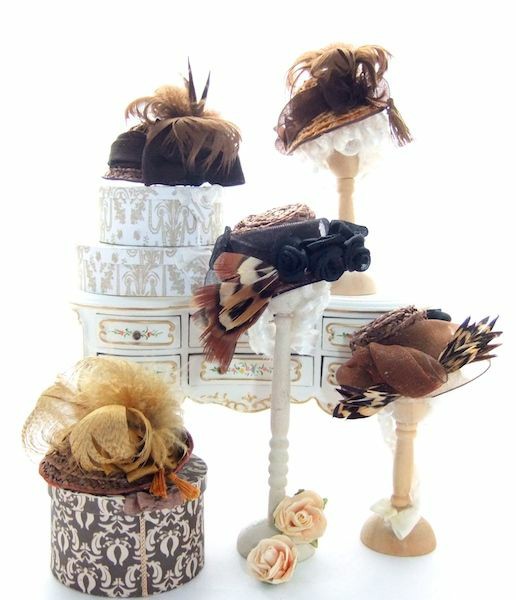 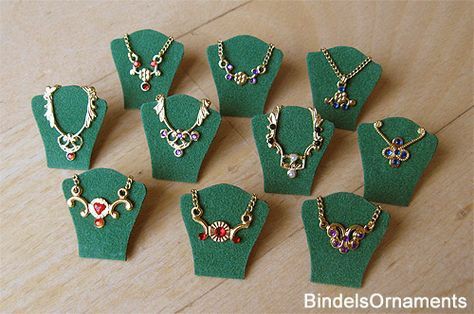 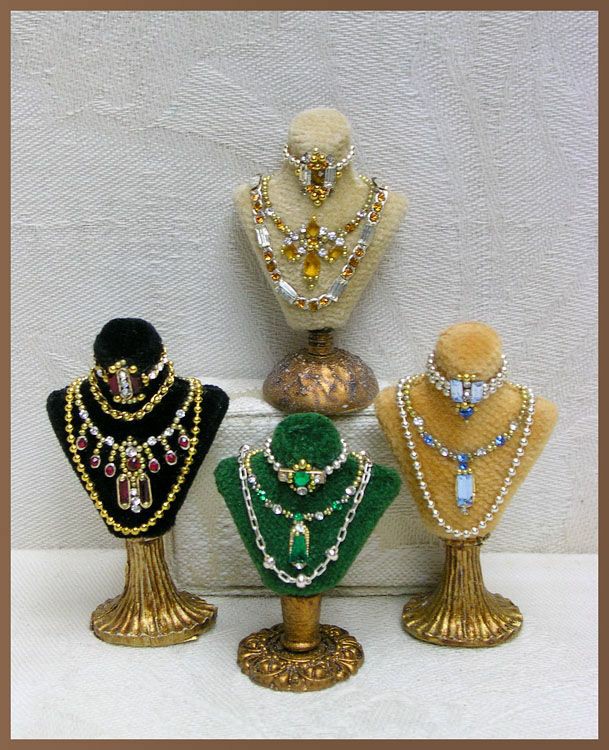 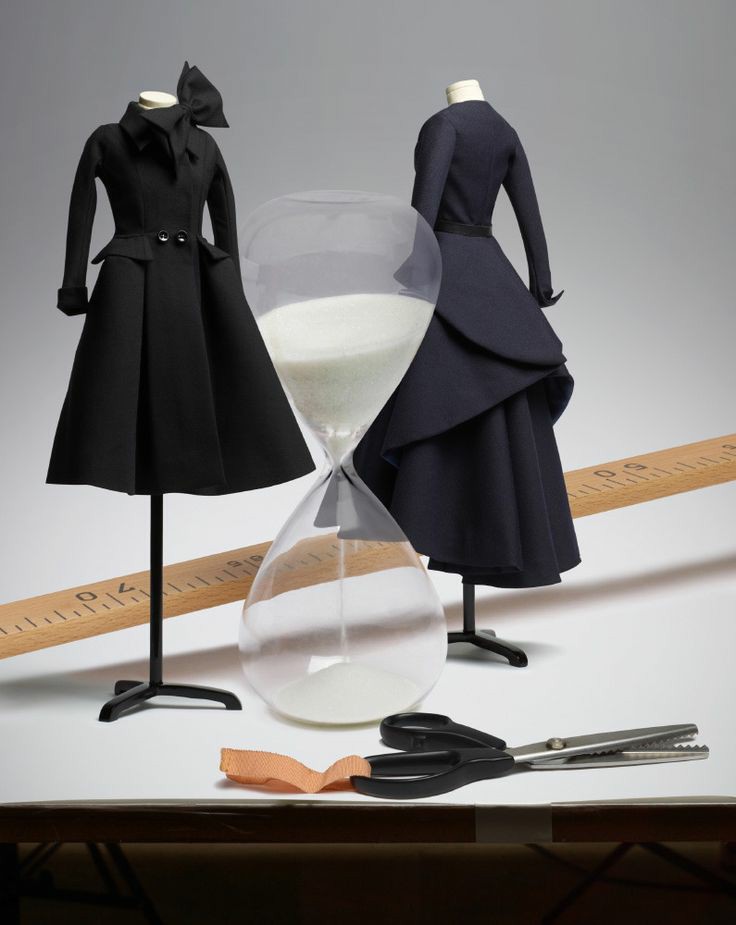 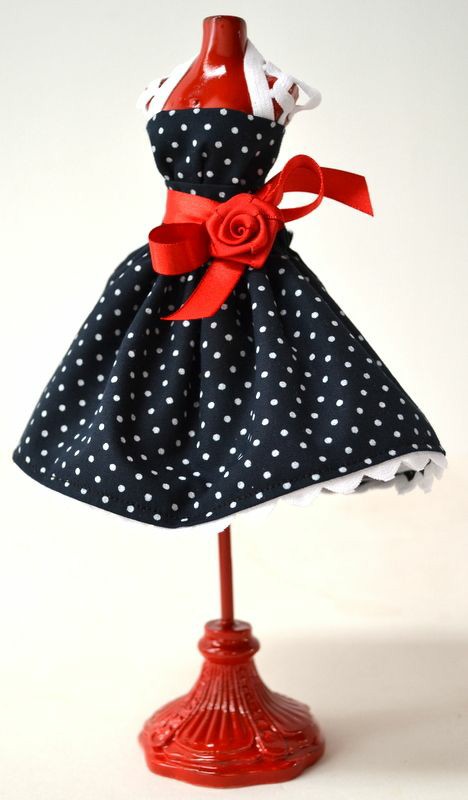 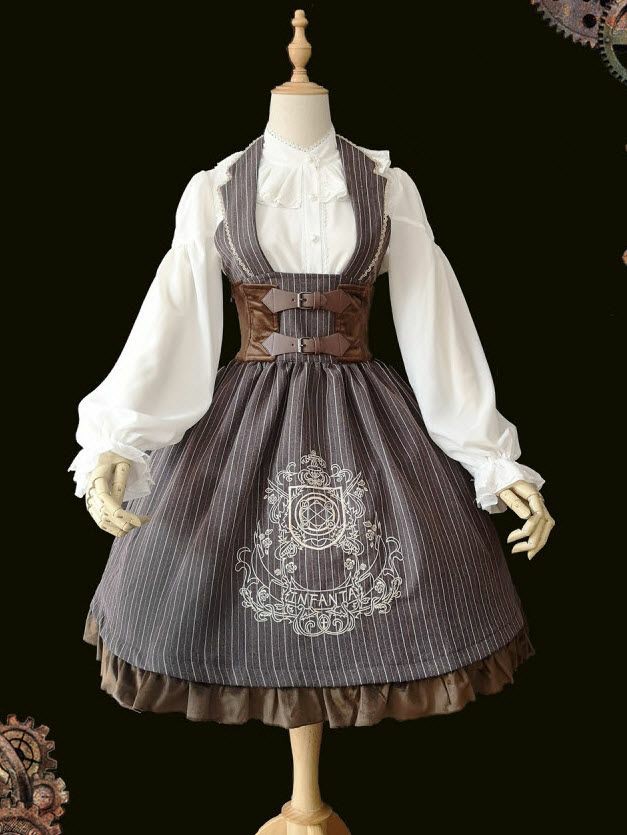 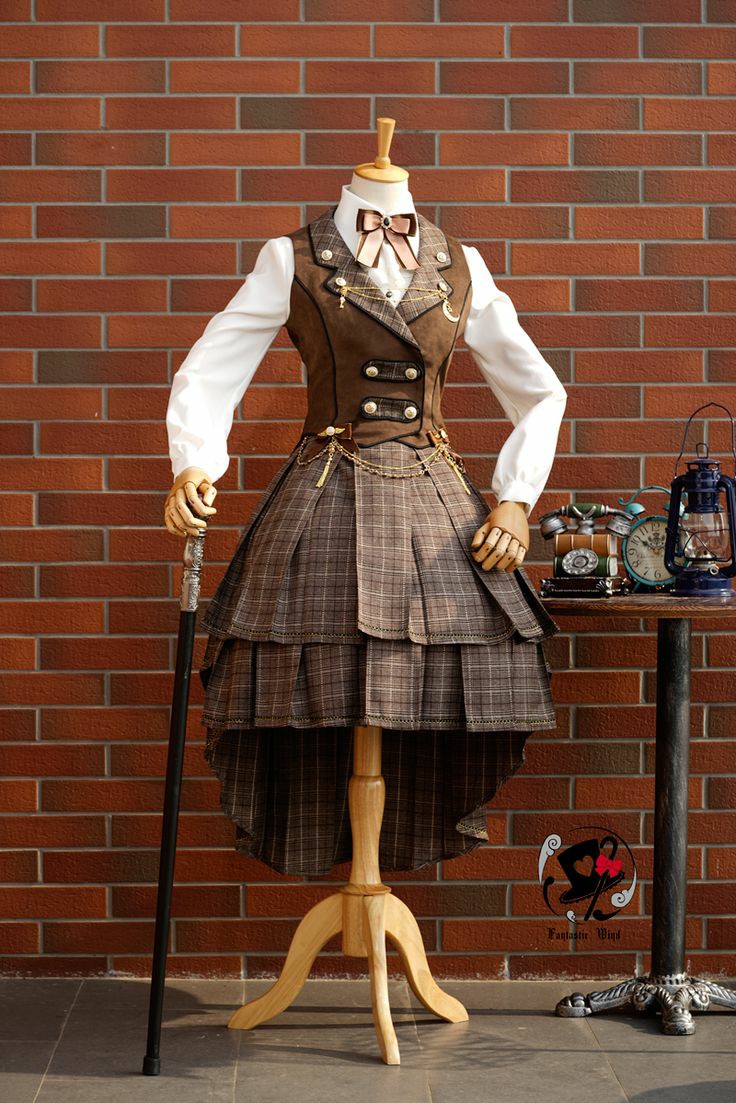 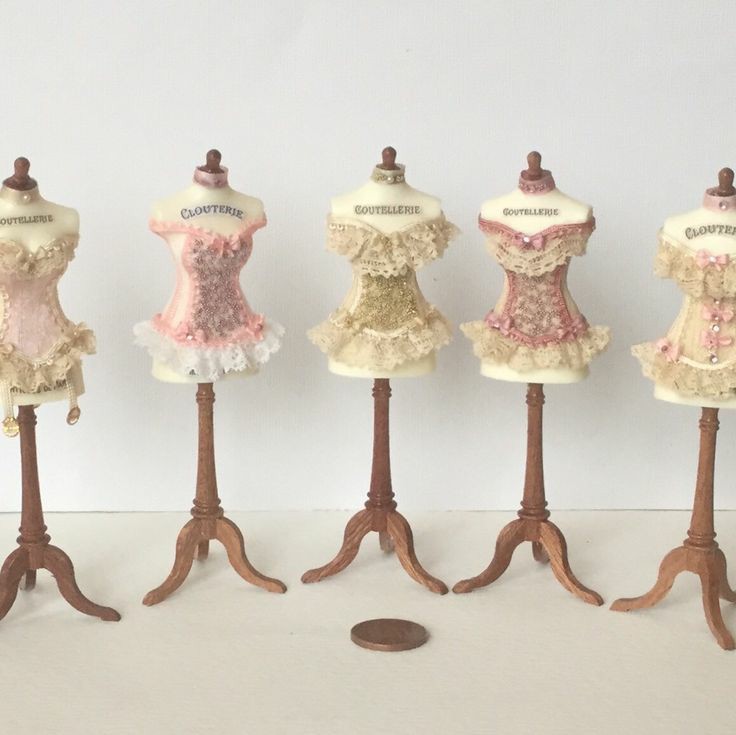 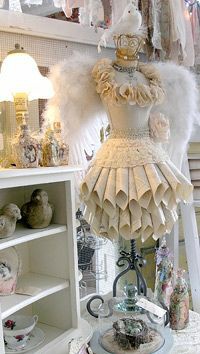